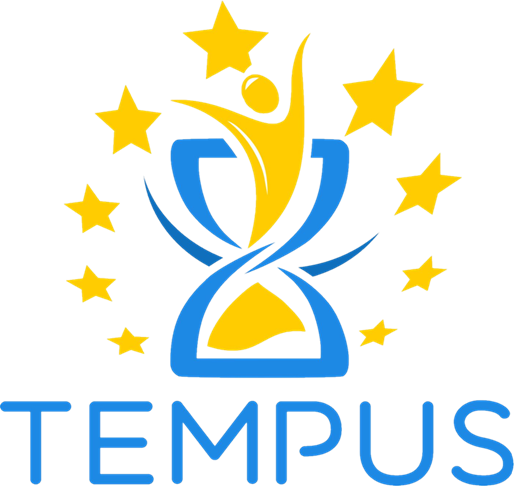 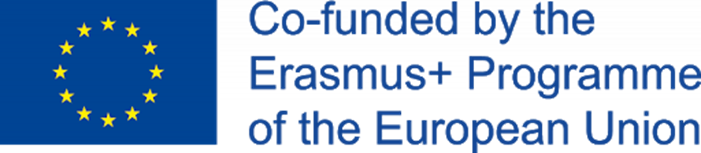 Історичні травми українського суспільства
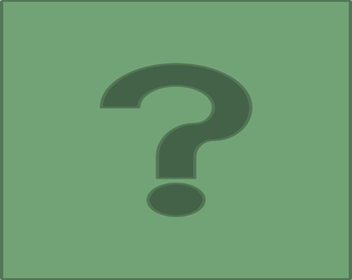 Питання для обговорення пропонуються студентами
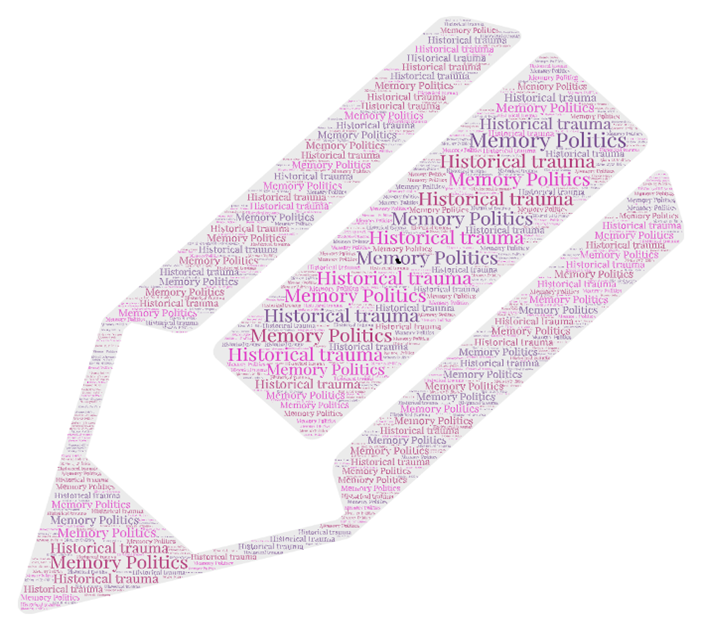 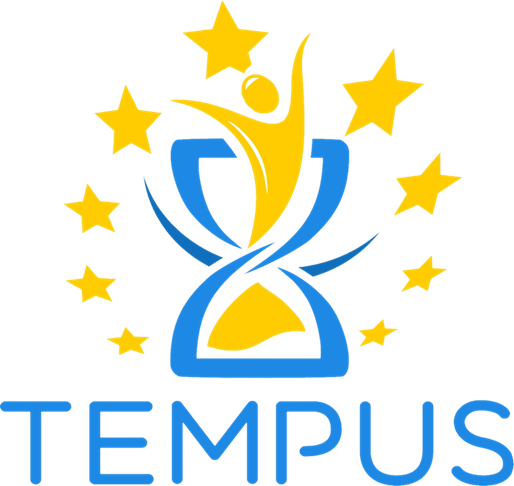 Література:
Оксана Кісь. Колективна пам’ять та історична травма: теоретичні рефлексії на тлі жіночих спогадів про голодомор. URL: https://uamoderna.com/md/216-216
Спецпроект «Українська друга світова» URL: http://www.ww2.memory.gov.ua/
Махун С. Національна пам'ять — повернення до джерел Український  інститут національної памяті. URL: http://www.memory.gov.ua/news/sergii-makhun-natsionalna-pamyat-povernennya-do-dzherel.
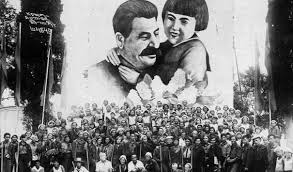 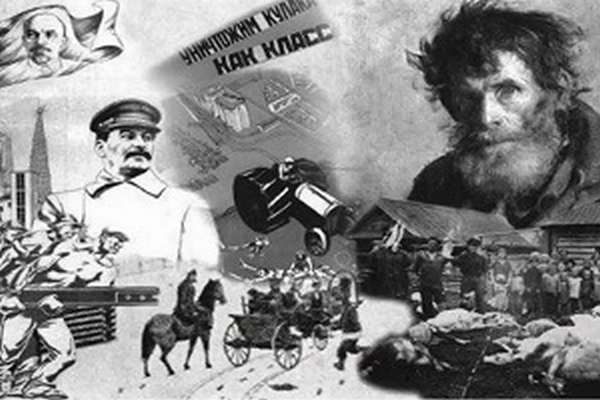 ПОСТТРАВМАТИЧНИЙ СТРЕСОВИЙ СИНДРОМ І КОЛЕКТИВНА ТРАВМА В ОСОБИСТИХ НАРАТИВАХ СВІДКІВ ГОЛОДОМОРУ
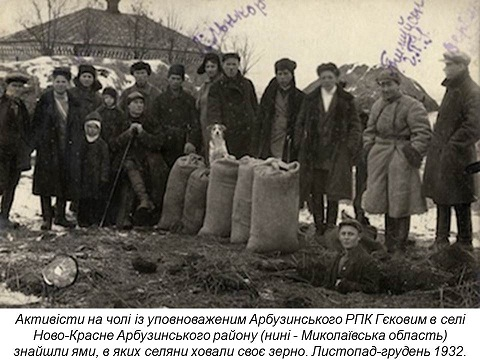